ADAPTACE A PŘÍRODNÍ VÝBĚR
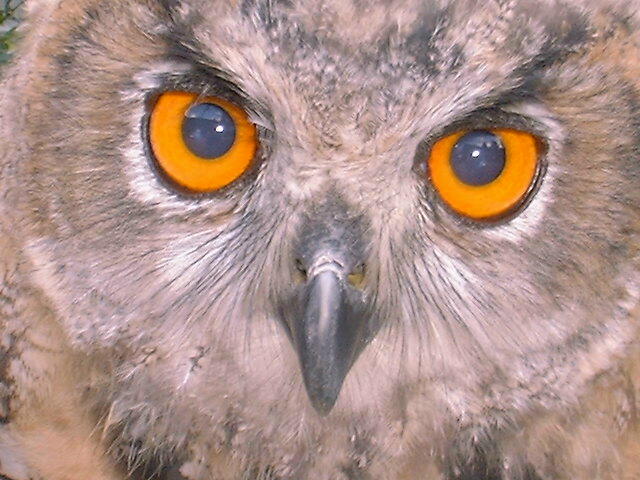 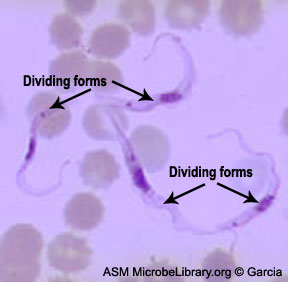 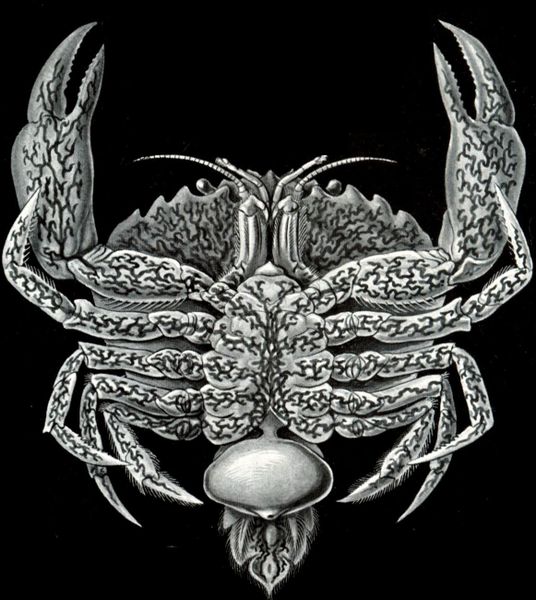 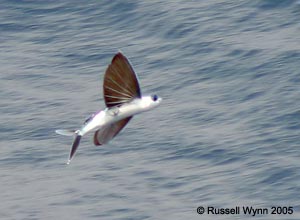 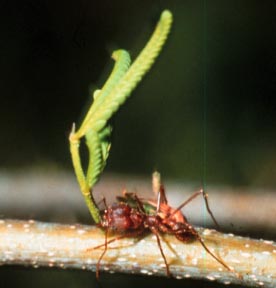 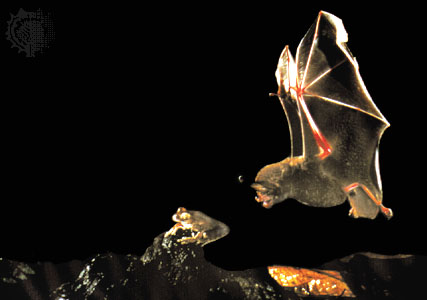 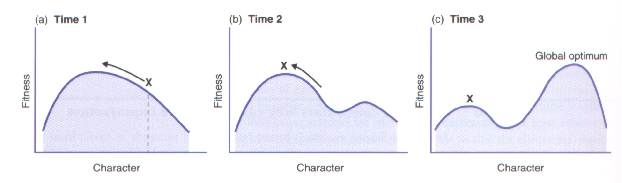 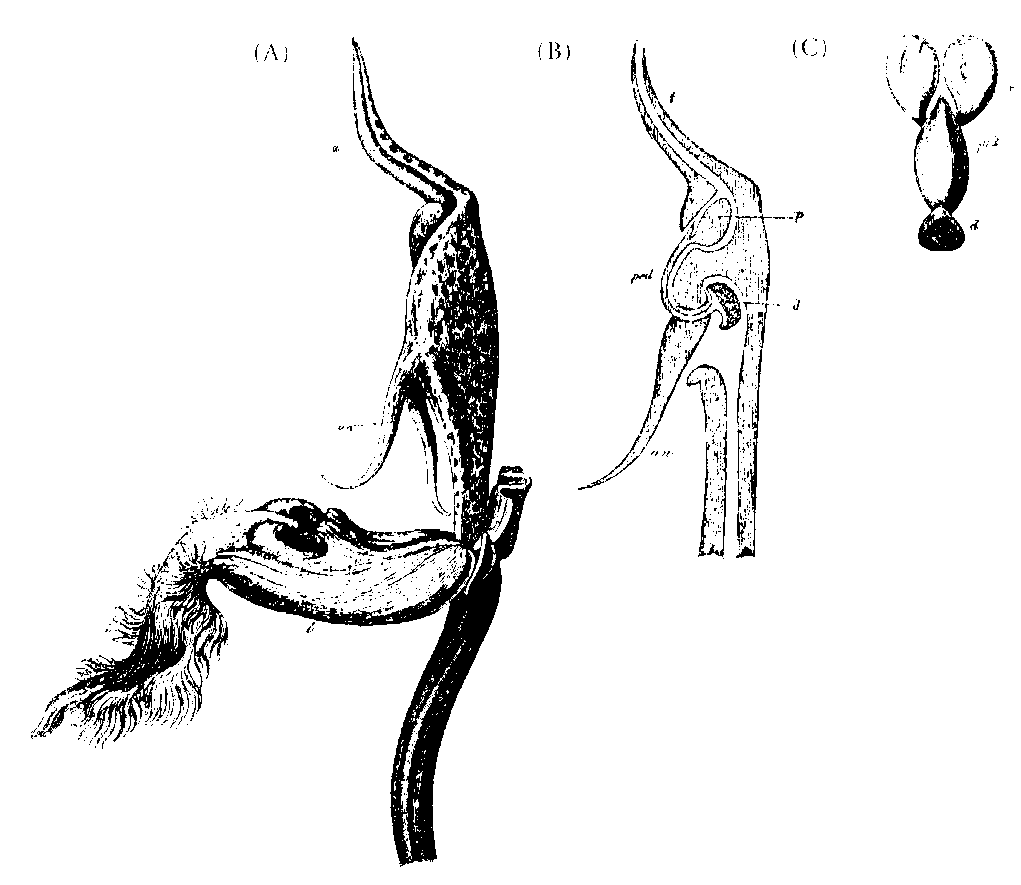 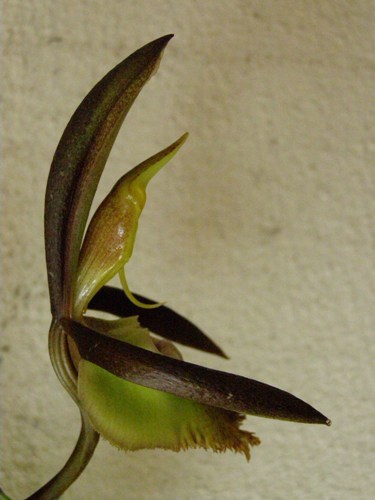 Catasetum saccatum
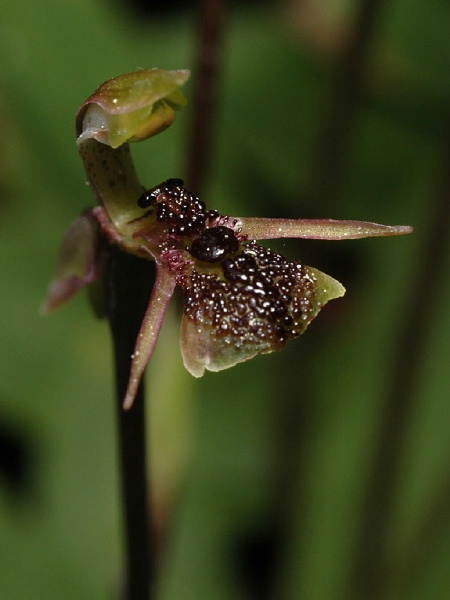 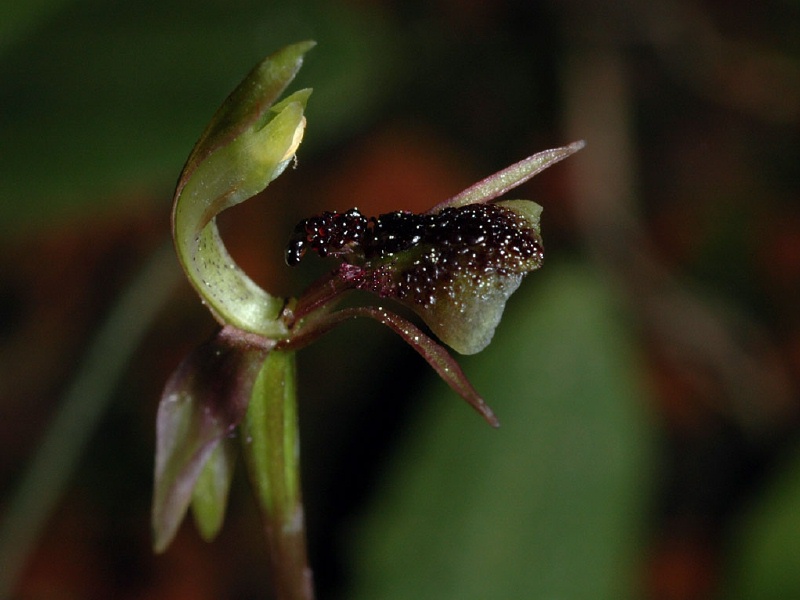 Chiloglottis formicifera
Atta, Acromyrmex: větší dělníci - krájení listů, 
                                  vojáci - jejich ochrana, 
                                  malí dělníci - žvýkání listů, pěstování hub
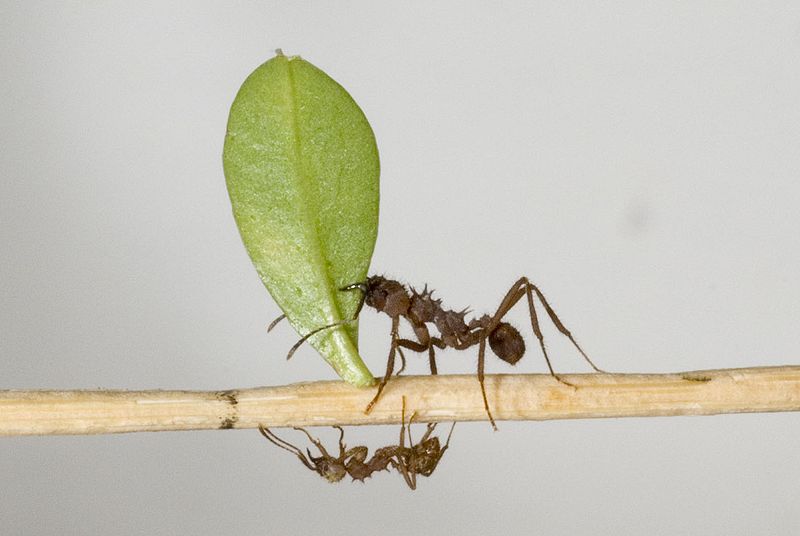 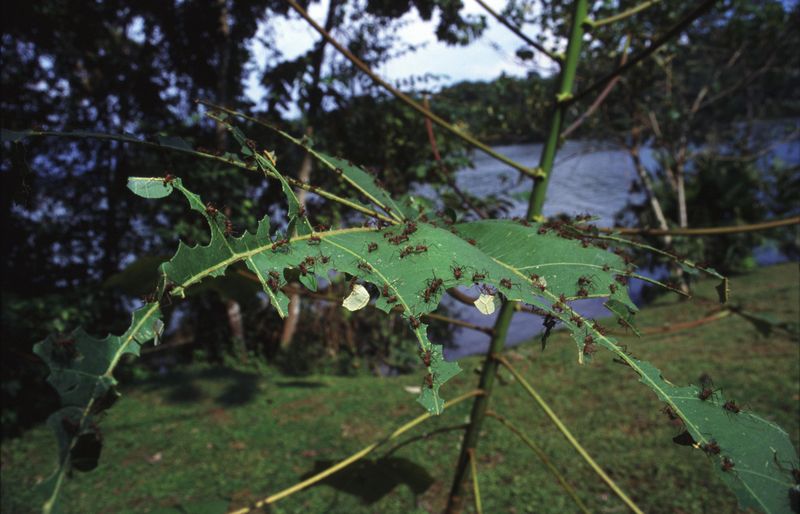 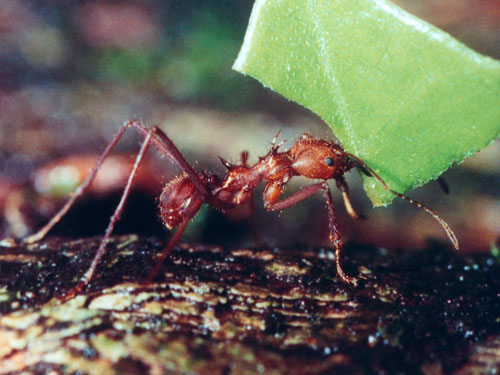 Zacryptocerus varians
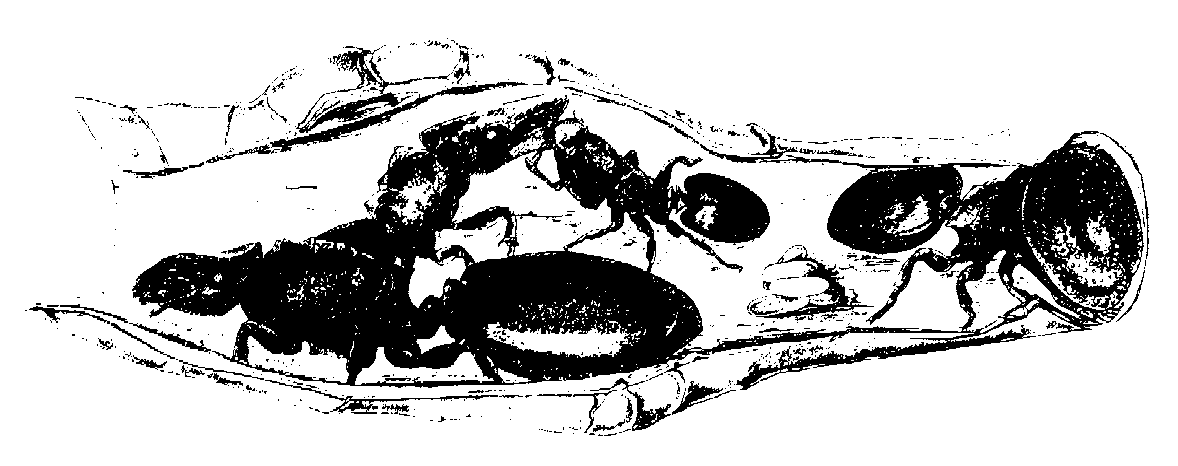 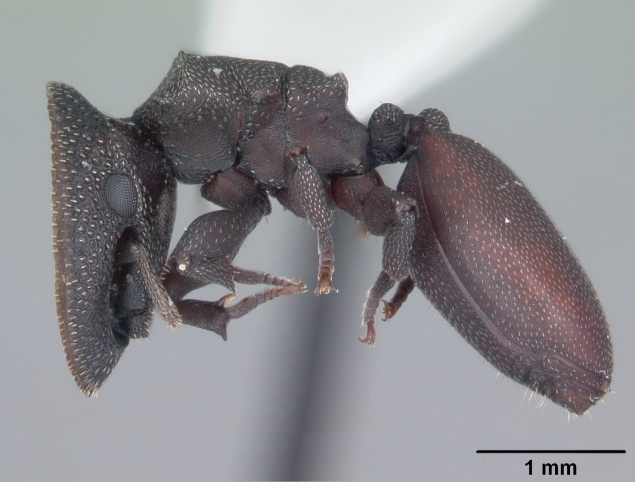 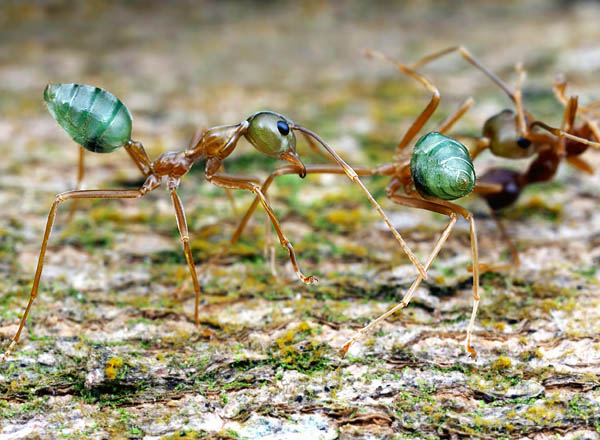 Oecophylla smaragdina
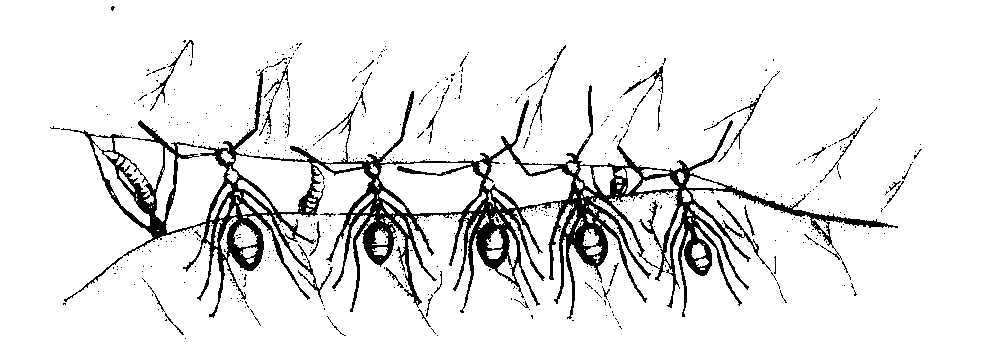 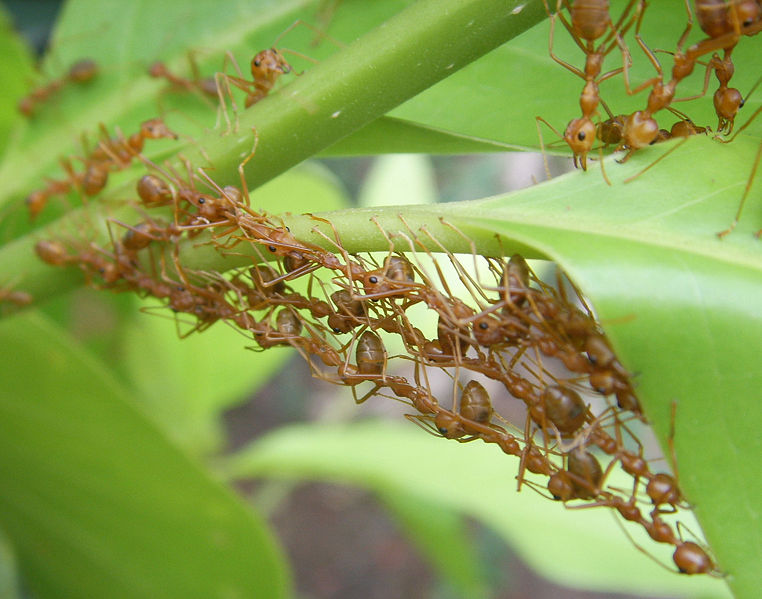 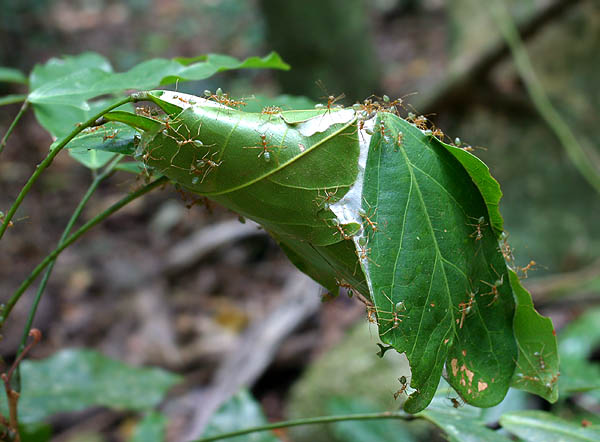 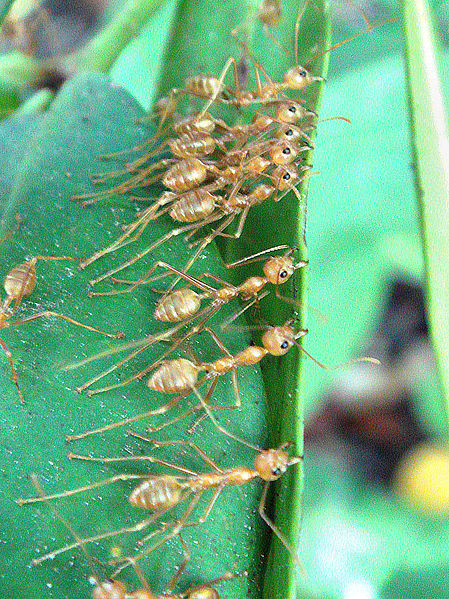 parazité  hostitelé
Co musí evoluční teorie vysvětlit:
vznik složitých adaptací
 vznik znaků, jako rekombinace, pohlavní rozmnožování,   programovaná délka života včetně senescence a smrti, posunutí   segregačního poměru, které nositeli nepřinášejí (nebo zdánlivě   nepřinášejí) užitek
 kooperace v rámci druhu a mezi druhy  antagonismus v rámci druhu  (např. infanticida) a mezi druhy (např. kastrace hostitele parazitem)
 „škodlivé“ adaptace (např. včelí žihadlo)
proces adaptování se
vlastní znak organismu
ADAPTACE
znak, který svému nositeli umožňuje lépe přežít a rozmnožit se
podmínkou přírodní výběr, ohled na historii 
(bezkřídlost blech  Collembola)
Collembola
Protura
Insecta
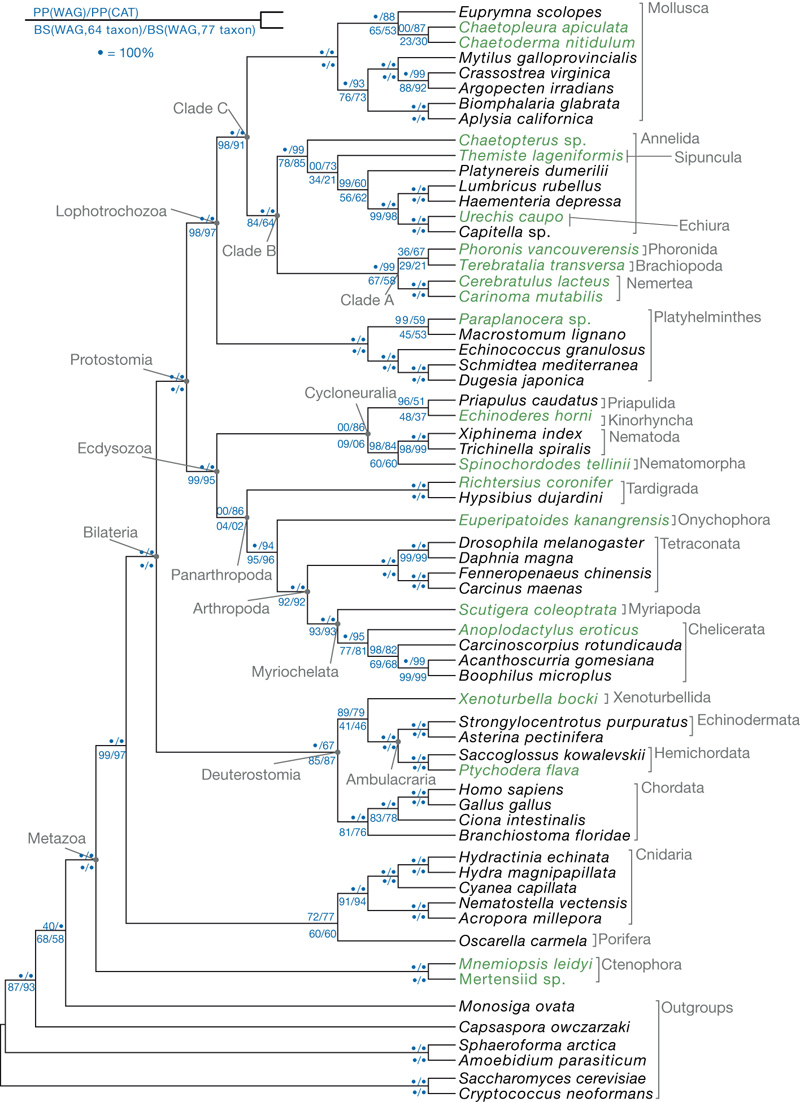 chvostoskok nemá křídla, protože jeho předci je nikdy neměli
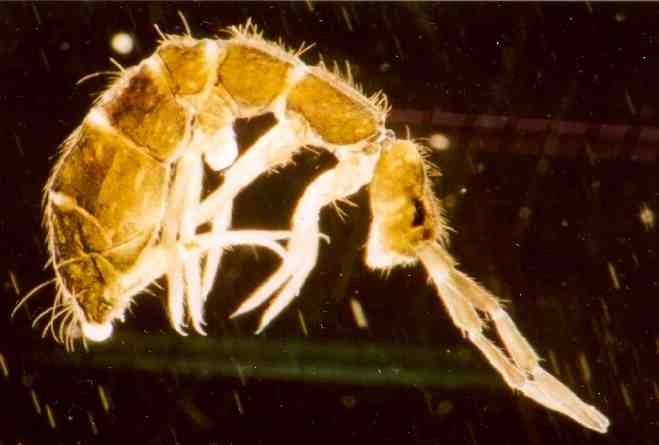 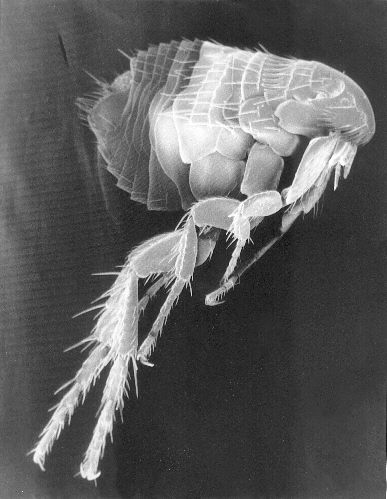 blecha křídla ztratila sekundárně
… podobně bezkřídlé druhy octomilek atd.
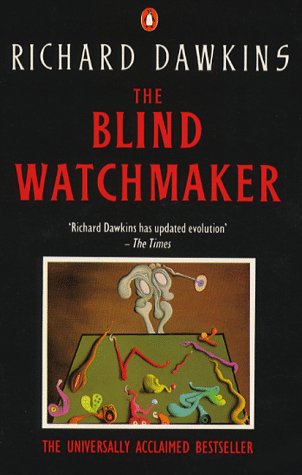 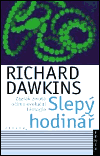 adaptace známy již dříve - filozofové, přírodní teologové   (sv. Augustin, sv. Tomáš Akvinský, William Paley)
 dnes „the argument from design“
 přirovnání k hodináři
  David Hume
 Richard Dawkins: „Slepý hodinář“ (Blind watchmaker)
Vysvětlení adaptací:
 nadpřirozená bytost
 lamarckismus, adaptivní mutace  zebra a lev: zesílení svalstva samo o sobě adaptivní
 ortogeneze  mechanismus?
 přírodní výběr
Závěr: Pluralismus při studiu evoluce (drift), nikoli při studiu adaptací
Koadaptace
= složité adaptace, vyžadující vzájemně koordinované změny více než 1 části
 Herbert Spencer: krk žirafy – současné změny   kostí, svalů a cév
  neovlivňují samostatné geny

 úroveň genů ( genové komplexy, „supergeny“)
 úroveň orgánů
 úroveň druhů ( mutualismus)
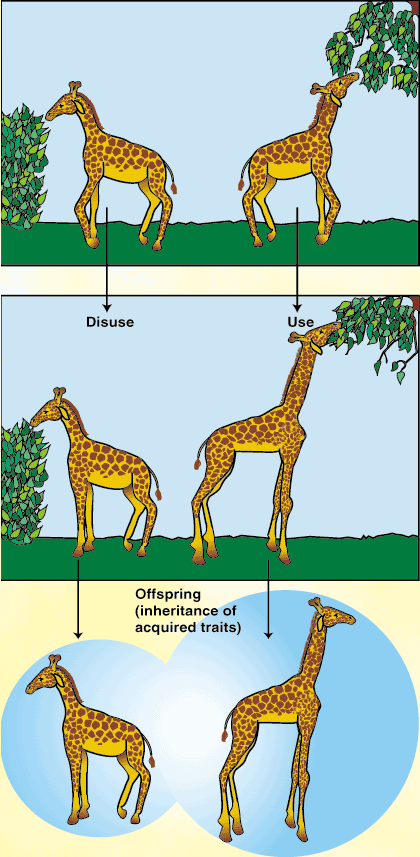 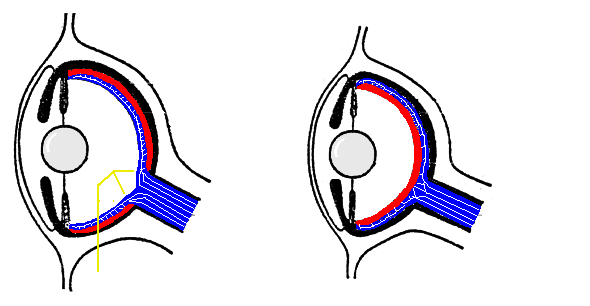 chobotnice
obratlovci
Koadaptace
Nautilus
evoluce komorového   oka:
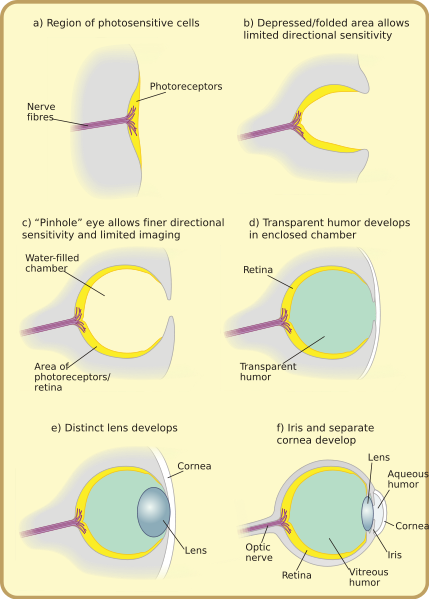 hlavonožci, obratlovci
postupné zlepšování
Evoluce komorového oka – počítačová simulace:
světločivné orgány  nezávislý vznik 40-60 u různých skupin bezobratlých

 Nilsson & Pelger (1994):
 vrstva světločivných buněk mezi tmavou vrstvou buněk dole a průhlednou   ochrannou vrstvou nahoře
 náhodné změny <1%  změny k horšímu zavrhnuty
 kritérium = schopnost rozlišovat objekty v prostoru (optická fyzika  možnost   kvantifikace)
Evoluce komorového oka – počítačová simulace:
 1000 kroků: váčkové oko
d = průměr
 2000 kroků: komorové oko
 400 000 generací
Preadaptace
Jak může být funkční poloviční oko nebo poloviční křídlo?
klouzavý let apod.
lepší než 1/4 oko a než žádné oko
preadaptace = posun funkce, tj. použití znaku k jinému účelu
 Př.: peří ptáků (termoregulace  let)
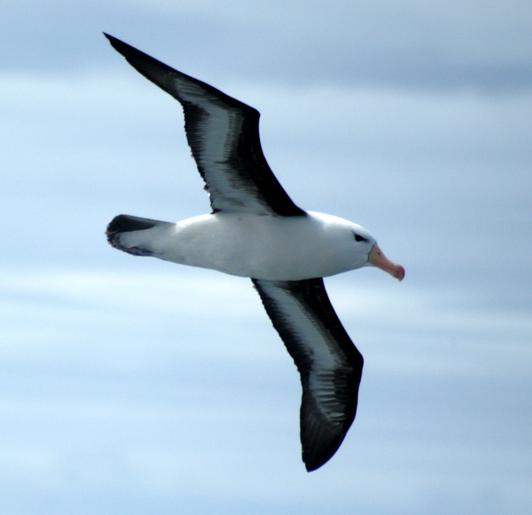 Microraptor gui: klouzavý pohyb
T. rex
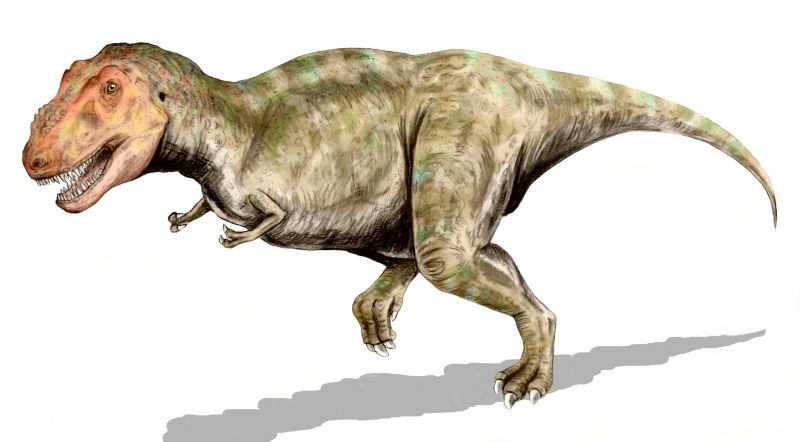 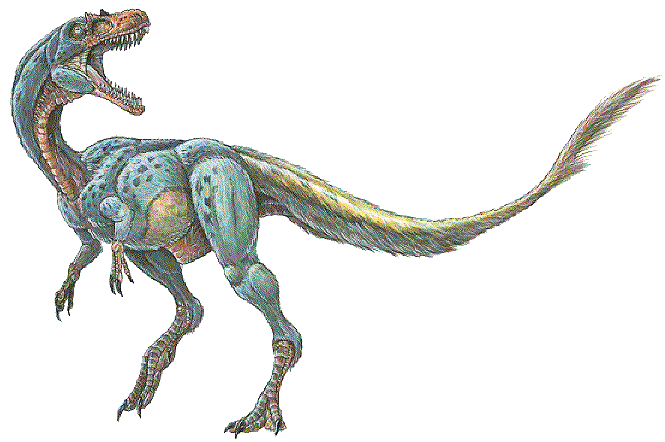 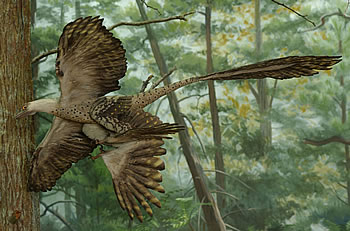 ptáci: 
aktivní let
Dilong paradoxus: termoregulace
Preadaptace
Př.: lalokoploutvé ryby - pohyb po dně  šplhání na břeh
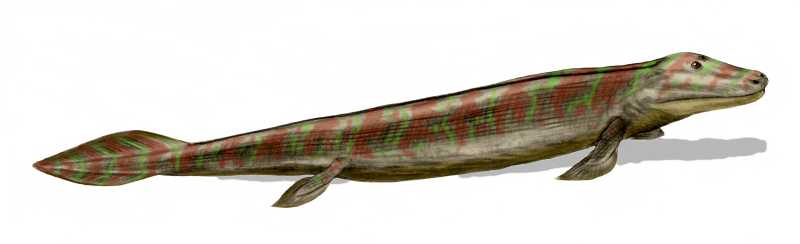 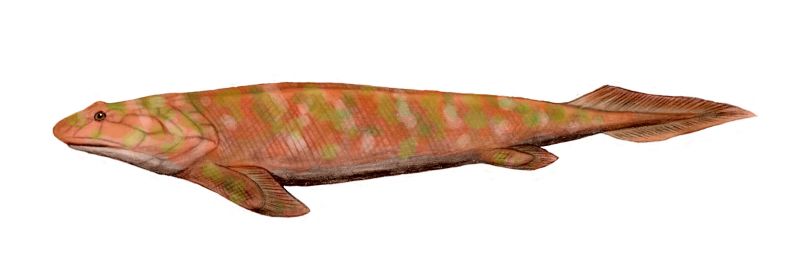 Tiktaalik
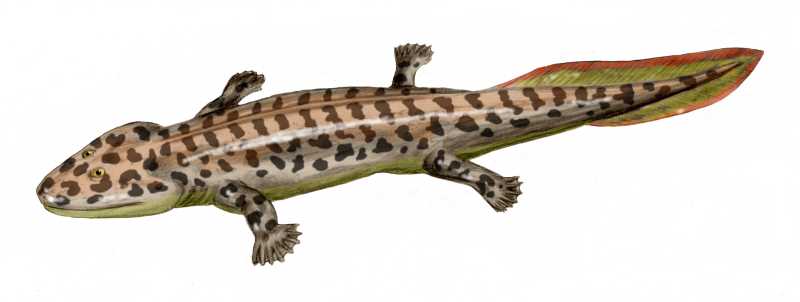 Panderichthys (Rhipidistia)
Acanthostega
Př.: kutikula hmyzu (integument  kostra); mléčné žlázy savců (potní žl.)
Stephen J. Gould, Elizabeth Vrba (1982):   pojem exaptace = širší smysl - včetně původně neutrálních znaků
Jsou adaptace dokonalé?
časové zpoždění (time lag): „neotropické anachronismy“
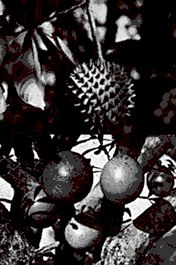 Cresentia alata
genetická omezení: superdominance   (letální systém chromozomu 1 u Triturus cristatus)
ontogenetická omezení:   vychýlení produkce různých fenotypů, nebo   omezení fenotypové variability způsobené strukturou,   charakterem, složením nebo dynamikou vývojového   systému
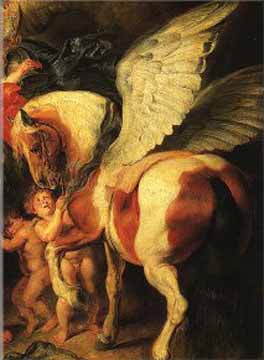 David Raup (1966):
 morfoprostor popsaný   3 proměnnými
D = tightness of the coil
vzdálenost od osy
T = translation rate
rozsah pohybu podél osy
W = expansion rate
růst velikosti
jen některé tvary skutečně realizovány
Jsou adaptace dokonalé?
změna adaptivní krajiny
historická omezení
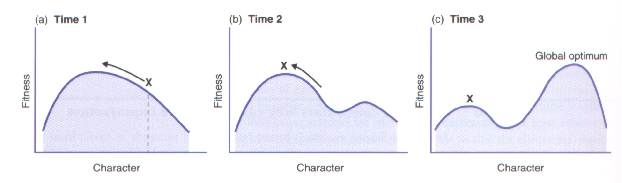 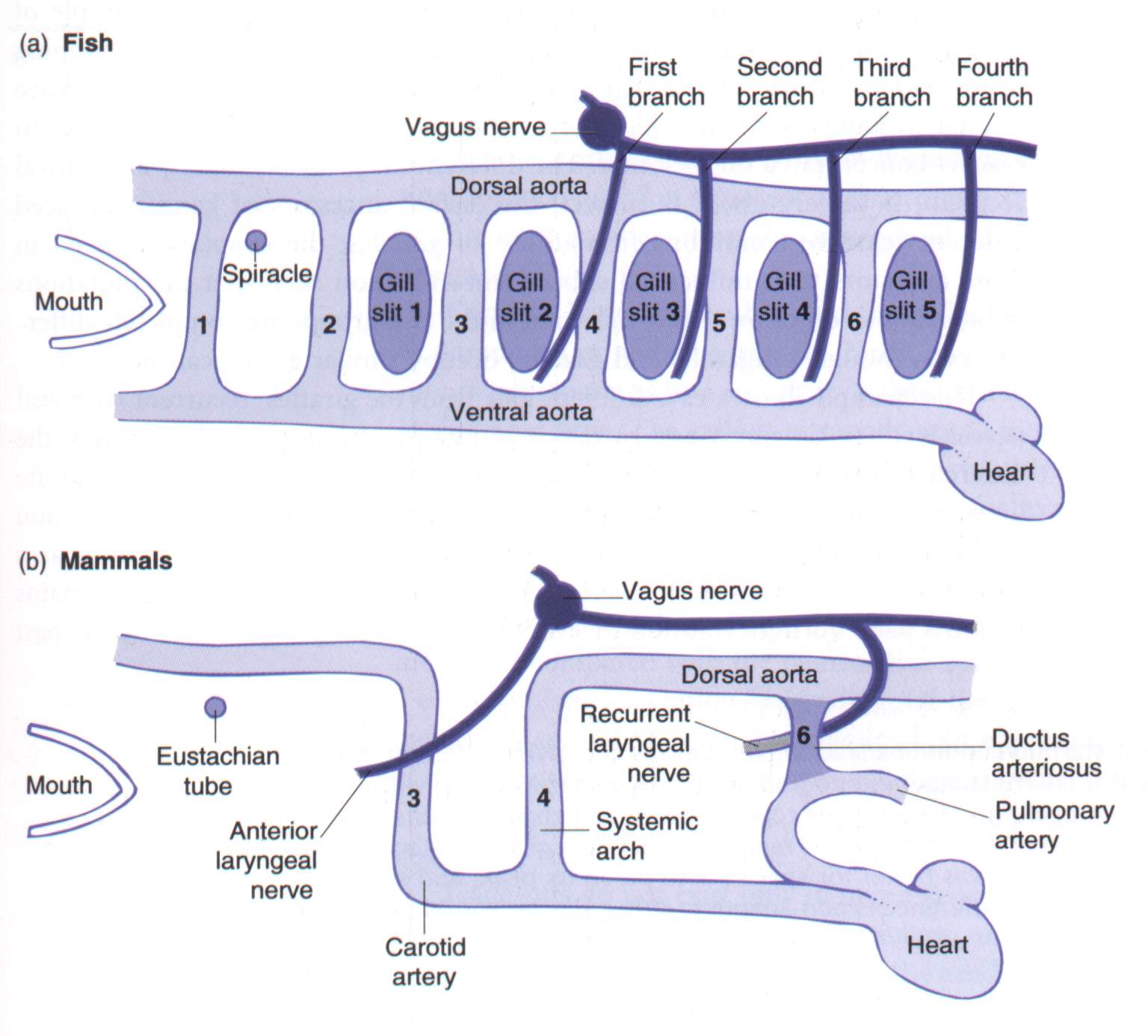 Př.: hrtanový nerv  - jedna z větví bloudivého nervu  (nervus vagus)
ductus arteriosus
Jsou adaptace dokonalé?
konflikt na různých úrovních:   selekce na úrovni genu vs. selekce na úrovni organismu
kompromis různých adaptivních potřeb:- současné dýchání a příjem potravy při absenci sekundárního patra - kompromis life-history parametrů (počet mláďat  věk při první reprodukci)- rozdělení času mezi různé aktivity (příjem potravy, odpočinek, …)
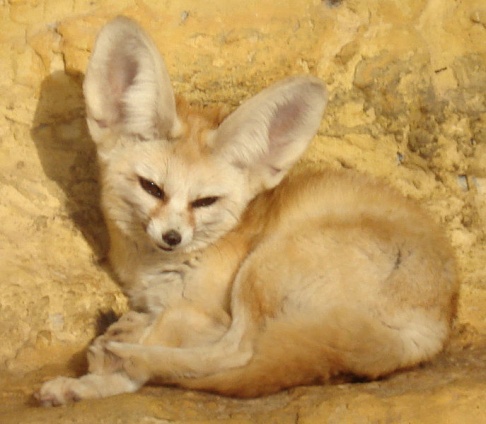 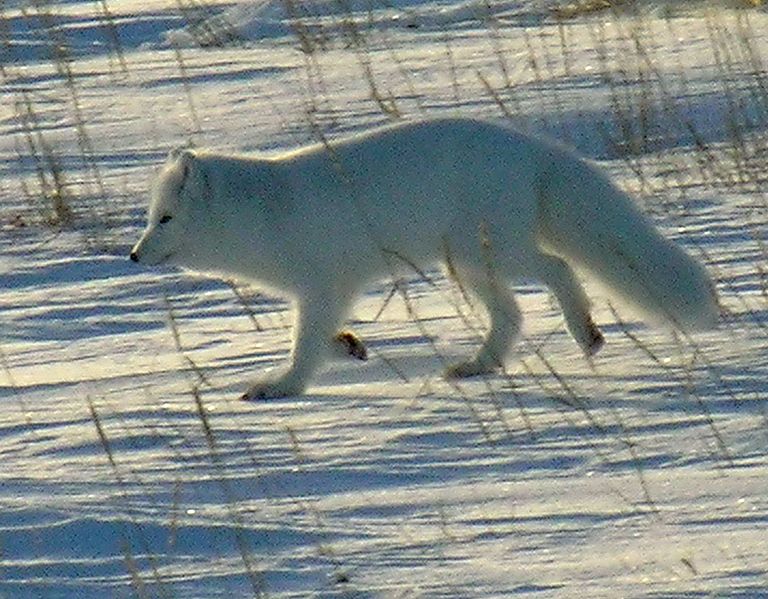 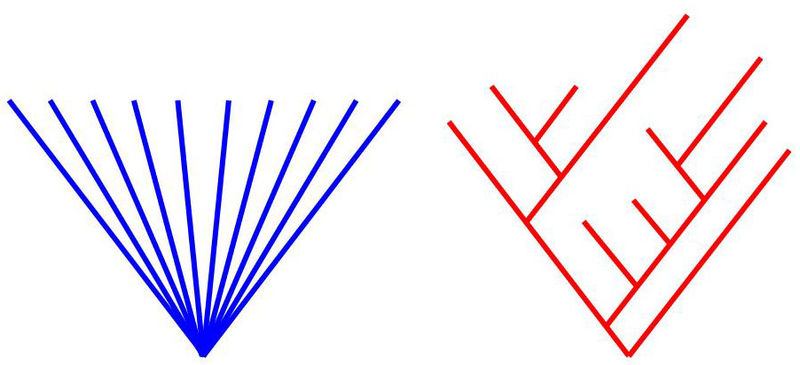 nefylogenetické statistické metody předpokládají, že srovnávané druhy jsou všechny stejně příbuzné ...
Metody studia adaptací:
strukturní složitost:  čím složitější, tím pravděpodobnější,   že jde o adaptace
 účelnost, demonstrace funkce:  Bergmannovo a Allenovo pravidlo,  křídlo sokola  krahujce atd. 
 komparativní metoda:  spojení s fylogenetickou analýzou
 experiment
Někdy nelze ani experimentem jednoznačně určit, zda se daná vlastnost vyvinula k určitému cíli  nebezpečí záměny funkce a 
účinku: např. alkaloidy a terpeny u rostlin (odpuzování hmyzu  
odpadní produkty metabolismu)
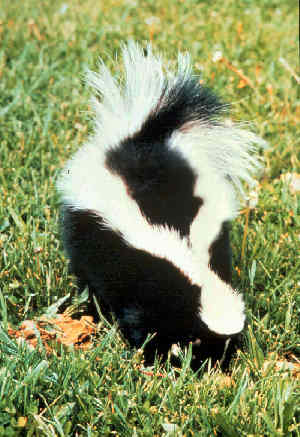 skunk
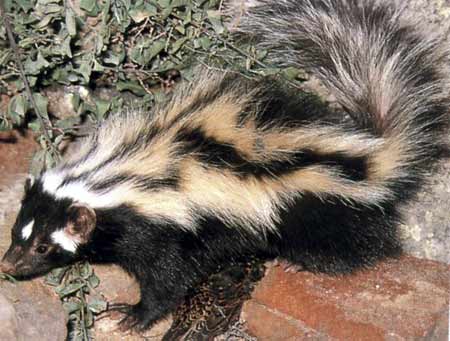 zorila
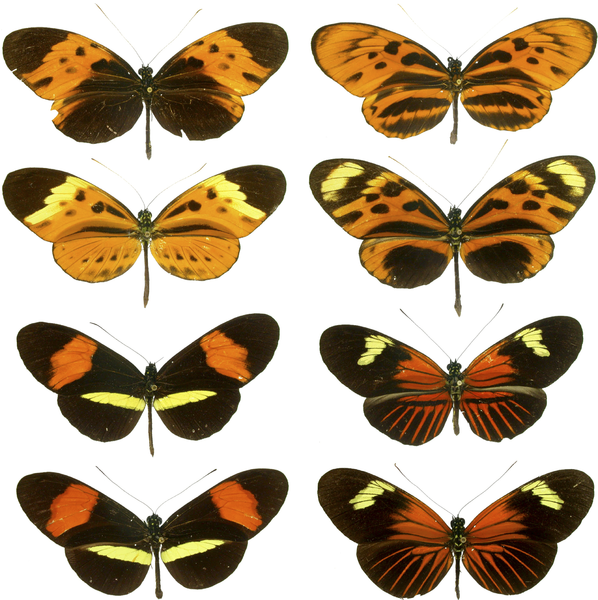 Je každý znak adaptivní?
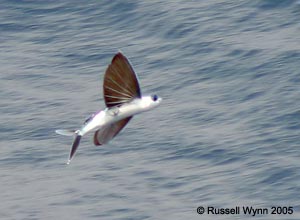 fyzikální a chemické zákony:  barva hemoglobinu, návrat létající ryby do vody
 kulturní dědičnost některých vzorců chování
 drift:   pseudogeny; přechod k partenogenezi u D. mercatorum; ztráta   struktury v důsledku akumulace škodlivých mutací
 korelace se selektovaným znakem:   hitchhiking, pleiotropie

 v adaptivní krajině mnoho vrcholů:  kryptické nebo aposematické zbarvení;  lokomoce klokana  zebry
 fylogeneze:  bezkřídlost,   eusociální chování rypošů?